9. Второй признак равенства треугольников
[Speaker Notes: В режиме слайдов ответы появляются после кликанья мышкой]
Теорема. Если сторона и два прилежащих к ней угла одного треугольника соответственно равны стороне и двум прилежащим к ней углам другого треугольника, то такие треугольники равны.
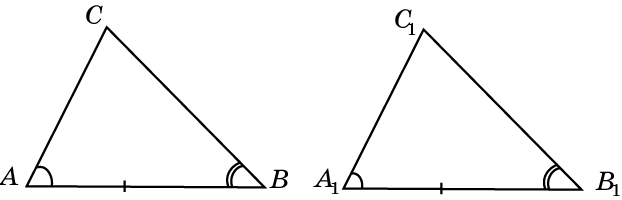 [Speaker Notes: В режиме слайдов ответы появляются после кликанья мышкой]
Упражнение 1
На рисунке угол 1 равен углу 3, угол 2 равен углу 4. Будут ли треугольники CDA и ABC равны?
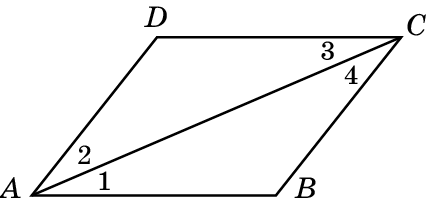 Ответ. Да. Треугольники CDA и ABC равны по второму признаку равенства треугольников (AC – общая сторона и угол 1 равен углу 3, угол 2 равен углу 4 по условию).
[Speaker Notes: В режиме слайдов ответы появляются после кликанья мышкой]
Упражнение 2
На рисунке угол 1 равен углу 2, угол 3 равен углу   4. Найдите равные отрезки.
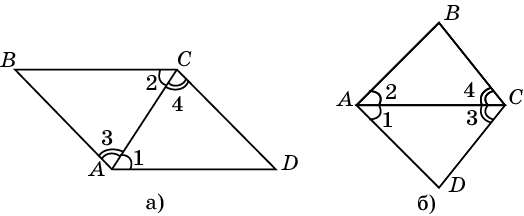 Ответ. а) AB = CD; AD = BC;
б) AB = AD, BC = CD.
[Speaker Notes: В режиме слайдов ответы появляются после кликанья мышкой]
Упражнение 3
На рисунках отмечены равные отрезки и равные углы. Укажите на них равные треугольники.
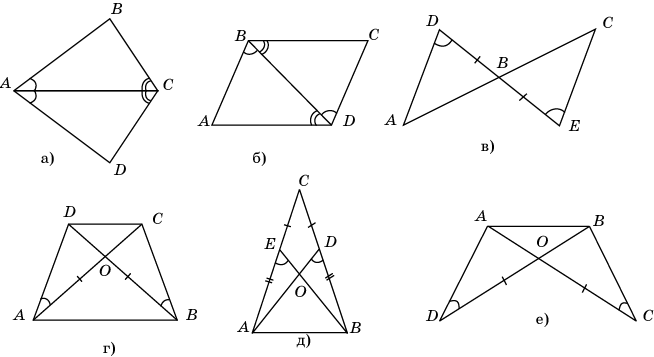 Ответ. а) ABC и ADC; б) ABD и CDB; в) ABD и CBE; г) AOD и BOC, ACD и BDC; д) ACD и BCE, ABE и BAD; AOE и BOD; е) AOD и BOC, ABD и BAC.
[Speaker Notes: В режиме слайдов ответы появляются после кликанья мышкой]
Упражнение 4
На рисунке BC = CD, угол B равен углу D. Докажите, что AC = CE.
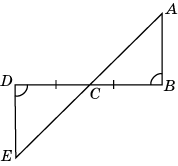 Решение. Углы ACB и ECD равны как вертикальные. Треугольники ABC и EDC равны по второму признаку равенства треугольников (BC = DC, угол ABC равен углу EDC, угол ACB равен углу ECD). Следовательно, равны соответствующие стороны AC и CE этих треугольников.
Упражнение 5
В четырехугольнике ABCD угол 1 равен углу 2, угол 3 равен углу 4. Докажите, что АB = AD.
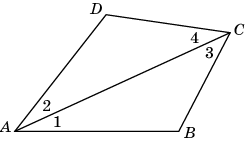 Решение. Треугольники ABC и ADC равны по второму признаку равенства треугольников (AC – общая сторона, угол 1 равен углу 2, угол 3 равен углу 4. ). Следовательно, равны их соответствующие стороны AB и AD.
Упражнение 6
На рисунке угол DBC равен углу DAC, BO = AO. Докажите, что угол C равен углу D и AC = BD.
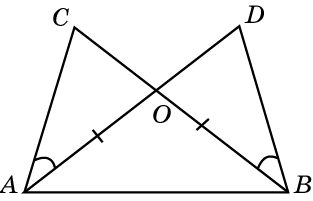 Доказательство. Треугольники AOC и BOD равны по второму признаку равенства треугольников (AO = BO, угол OAC равен углу OBD, угол AOC равен углу BOD). Следовательно, угол C равен углу D и AC = BD.
[Speaker Notes: В режиме слайдов ответы появляются после кликанья мышкой]
Упражнение 7
На рисунке изображена фигура, у которой AD = CF, угол ВAC равен углу EDF, угол 1 равен углу 2. Докажите, что треугольники АВС и DEF равны.
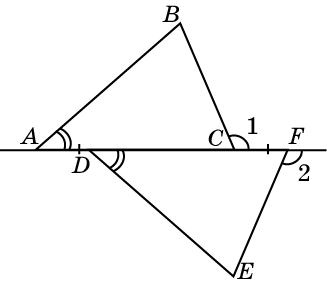 Доказательство. Треугольники ABC и DEF равны по второму признаку равенства треугольников (AC = DF, угол BAC равен углу EDF, угол ACB равен углу DFE).
[Speaker Notes: В режиме слайдов ответы появляются после кликанья мышкой]
Упражнение 8
Отрезки АВ и CD пересекаются в точке О,  ОВ = ОС и угол B равен углу C. Докажите равенство треугольников АОС и DOB.
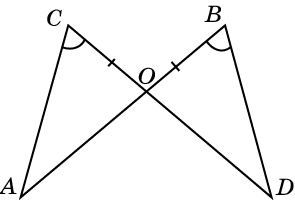 Доказательство. Треугольники AOC и DOB равны по второму признаку равенства треугольников (OC = OB, угол ACO равен углу DOB, угол AOC равен углу DOB).
[Speaker Notes: В режиме слайдов ответы появляются после кликанья мышкой]
Упражнение 9
Отрезки АС и BD пересекаются в точке О,  АО = ОС и угол A равен углу C. Докажите равенство треугольников АОВ и COD.
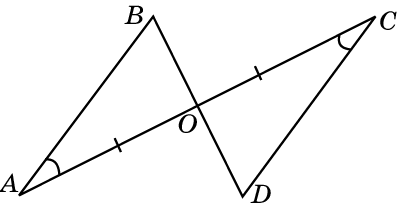 Доказательство. Треугольники AOB и COD равны по второму признаку равенства треугольников (OA = OC, угол BAO равен углу DCO, угол AOB равен углу COD).
[Speaker Notes: В режиме слайдов ответы появляются после кликанья мышкой]
Упражнение 10
Лучи AD и ВС пересекаются в точке О, угол 1 равен углу 2, OC = OD. Докажите, что угол A равен углу B.
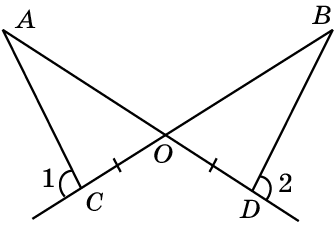 Решение. Треугольники AOC и BOD равны по второму признаку равенства треугольников (OC = OD, угол AOC равен углу BOD, угол ACO равен углу DCO). Следовательно, угол A равен углу B.
[Speaker Notes: В режиме слайдов ответы появляются после кликанья мышкой]
Упражнение 11
Лучи AD и ВС пересекаются в точке О, угол 1 равен углу    2, OC = OD, угол A равен 40о. Найдите угол B.
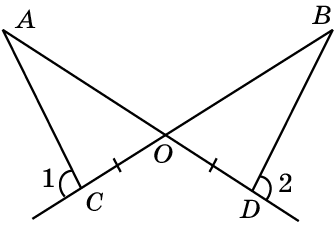 Решение. Треугольники AOC и BOD равны по второму признаку равенства треугольников. Следовательно, угол B равен углу A и равен 40о.
[Speaker Notes: В режиме слайдов ответы появляются после кликанья мышкой]
Упражнение 12
На рисунке угол 1 равен углу 2, угол 3 равен углу 4. Докажите, что треугольники АВС и CDA равны. Найдите АВ и ВС, если AD = 19 см, CD = 11 см.
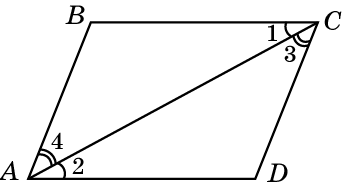 Решение. Треугольники ABC и CDA равны по второму признаку равенства треугольников (AC – общая, угол 1 равен углу 2, угол 3 равен углу 4). Следовательно, AB = 11 см, BC = 19 см.
[Speaker Notes: В режиме слайдов ответы появляются после кликанья мышкой]
Упражнение 13
На рисунке угол DAB равен углу CBA, угол CAB равен углу DBA,  СА = 13 см. Найдите DB.
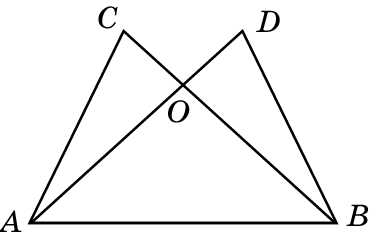 Решение. Треугольники ABC и BAD равны по второму признаку равенства треугольников (AB – общая, угол DAB равен углу CBA, угол CAB  равен углу  DBA). Следовательно, DB = 13 см.
[Speaker Notes: В режиме слайдов ответы появляются после кликанья мышкой]
Упражнение 14
В четырехугольнике ABCD угол DAB равен углу CBА, диагонали АС и BD образуют со стороной АВ равные углы. Докажите, что АС = BD.
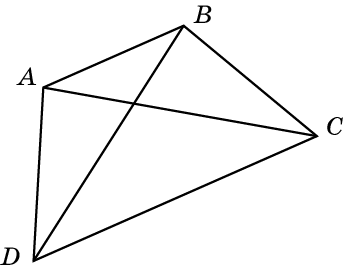 Решение. Треугольники ABC и BAD равны по второму признаку равенства треугольников (AB – общая, угол DAB равен углу CBA, угол CAB  равен углу DBA). Следовательно, AC = BD.
[Speaker Notes: В режиме слайдов ответы появляются после кликанья мышкой]
Упражнение 15
В четырехугольнике ABCD угол DAB равен углу CBА, диагонали АС и BD образуют со стороной АВ равные углы. AD = 3 см, АС = 4 см, CD = 5 см. Найдите BD.
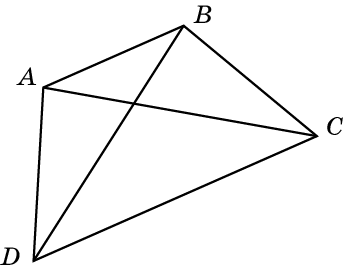 Решение. Треугольники ABC и BAD равны по второму признаку равенства треугольников. Следовательно, BD = AC = 4 см.
[Speaker Notes: В режиме слайдов ответы появляются после кликанья мышкой]
Упражнение 16
Треугольники АВС и А1В1С1 равны. Отрезки CD и C1D1 образуют со сторонами соответственно СВ и С1В1 равные углы. Докажите, что AD = A1D1.
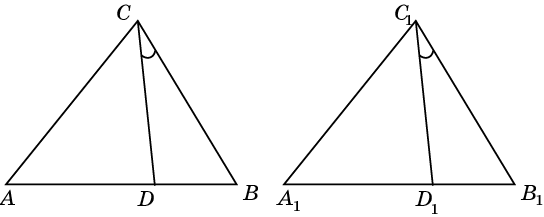 Доказательство. Треугольники BCD и B1C1D1 равны по второму признаку равенства треугольников (BC = B1C1, угол CBD равен углу C1B1D1, угол BCD равен углу B1C1D1). Следовательно, BD = B1D1. Из этого и равенства сторон AB и A1B1 вытекает равенство AD = A1D1.
[Speaker Notes: В режиме слайдов ответы появляются после кликанья мышкой]
Упражнение 17
На рисунке AE=AC, угол 1 равен углу 2. Докажите, что треугольники ABC и ADE равны.
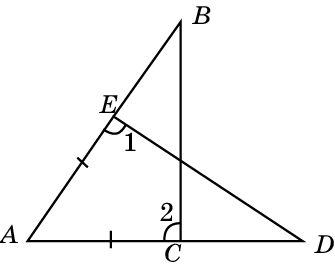 Доказательство. Треугольники ABC и ADE равны по второму признаку равенства треугольников (AC = AE, угол ACB равен углу AED, угол A – общий).
[Speaker Notes: В режиме слайдов ответы появляются после кликанья мышкой]
Упражнение 18
На рисунке AE=AC, угол 1 равен углу 2, угол A равен 50o, угол B = 40o. Найдите угол D.
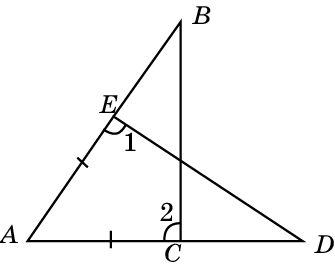 Решение. Треугольники ABC и ADE равны по второму признаку равенства треугольников. Следовательно, угол D равен углу B и равен 40o.
[Speaker Notes: В режиме слайдов ответы появляются после кликанья мышкой]
Упражнение 19
На рисунке BH перпендикулярна AC, DP перпендикулярна AC, AH=CP и угол BAC равен углу ACD. Найдите равные треугольники.
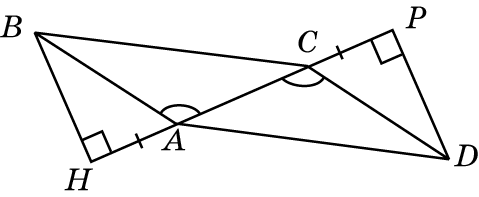 Ответ. AHB и CPD, ABC и CDA, CHB и APD.
[Speaker Notes: В режиме слайдов ответы появляются после кликанья мышкой]
Упражнение 20
Докажите, что если треугольниках ABC и A1B1C1 угол A равен углу A1, AB = A1B1, биссектриса AD равна биссектрисе A1D1, то треугольники ABC и A1B1C1 равны.
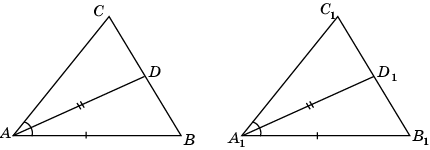 Доказательство. Треугольники ABD и A1B1D1 равны по двум сторонам и углу между ними. Значит, угол B равен углу B1. Таким образом, треугольники ABC и A1B1C1 равны по стороне и двум прилежащим к ней углам.
[Speaker Notes: В режиме слайдов ответы появляются после кликанья мышкой]
Упражнение 21
По рисунку объясните, как можно найти расстояние от точки M до недоступной точки N, например дерева на острове.
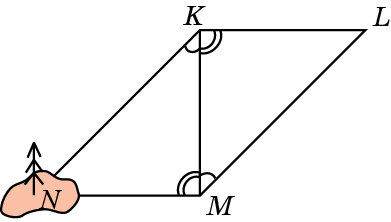 Решение. Выбирается какая-нибудь точка M. Откладываются углы KML и MKL, соответственно равные углам NKM и NMK. Искомое расстояние будет равно длине отрезка ML.
[Speaker Notes: В режиме слайдов ответы появляются после кликанья мышкой]